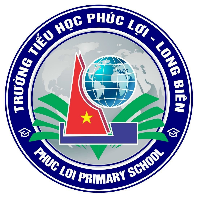 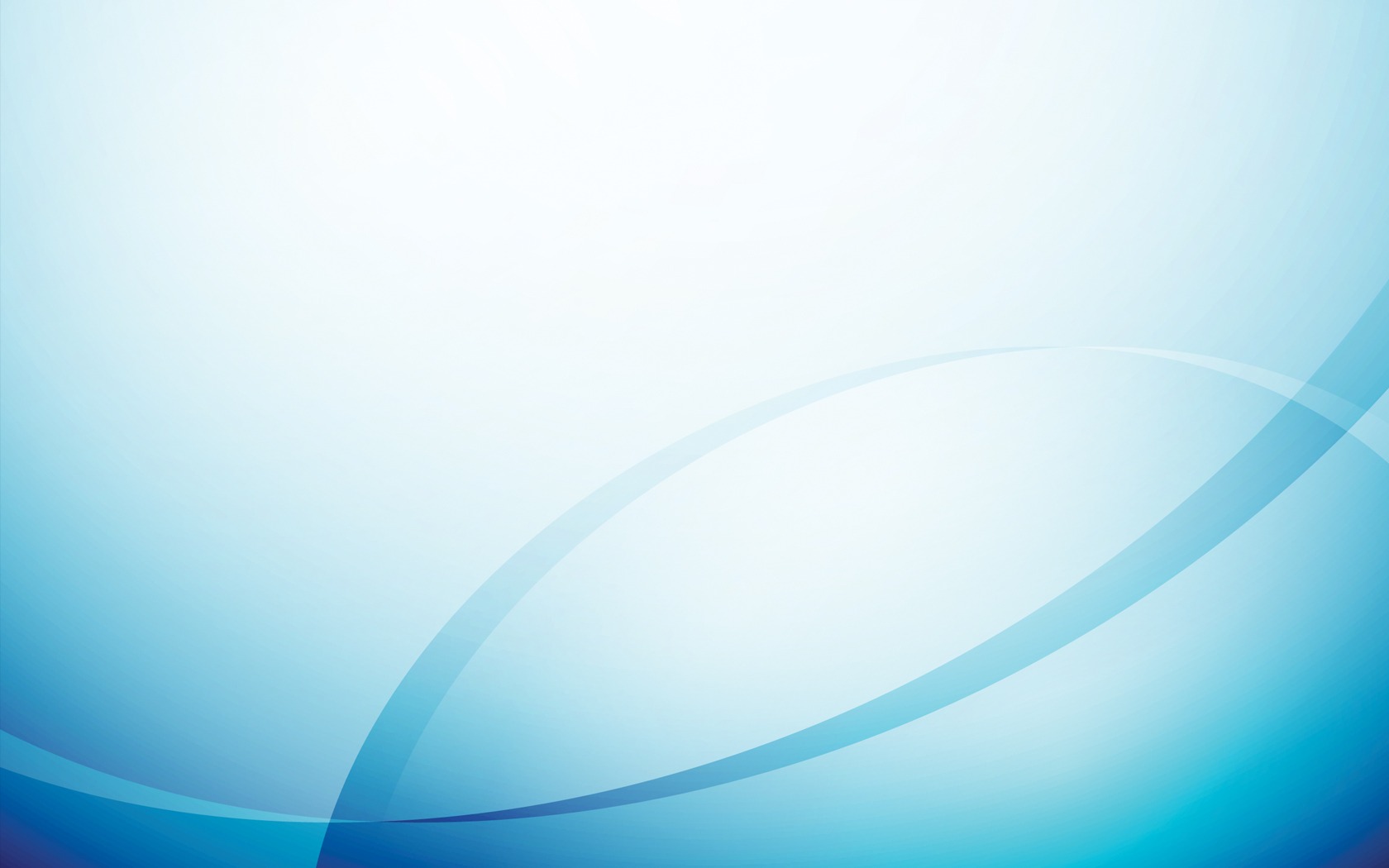 TRƯỜNG TIỂU HỌC PHÚC LỢI
TUẦN 30
Đạo đức
Bài 9: Đi bộ an toàn
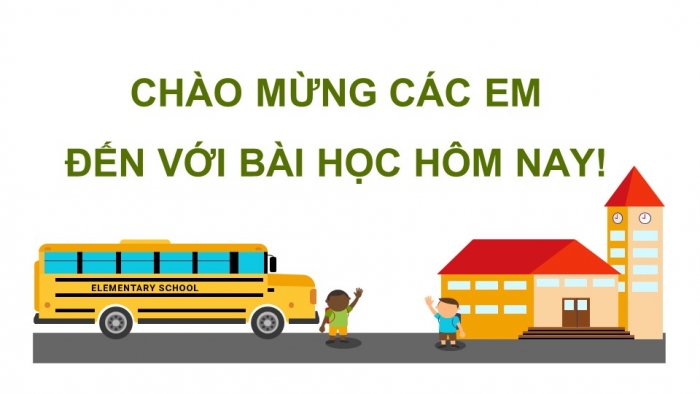 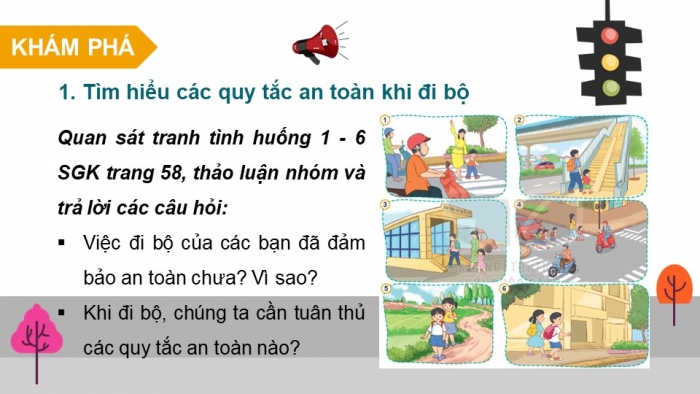 Thảo luận nhóm đôi
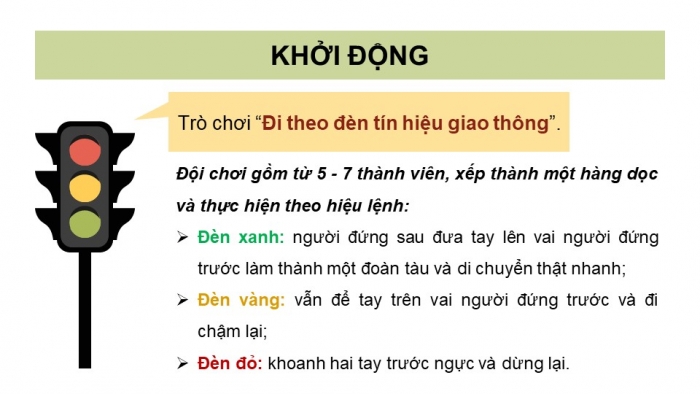 Hoạt động 2:
Tìm hiểu sự cần thiết phải tuân thủ
 quy tắc an toàn khi đi bộ
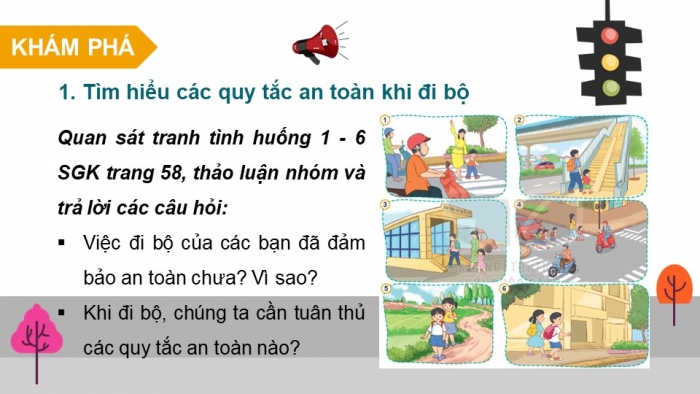 Thảo luận nhóm bốn
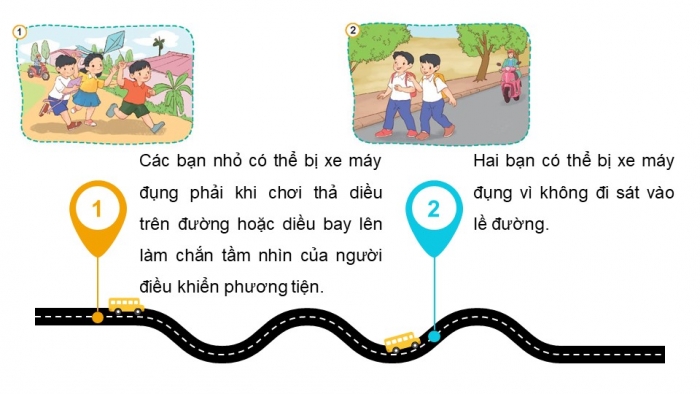 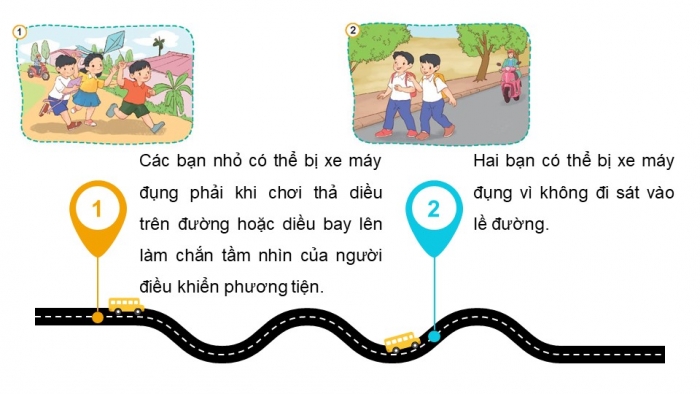 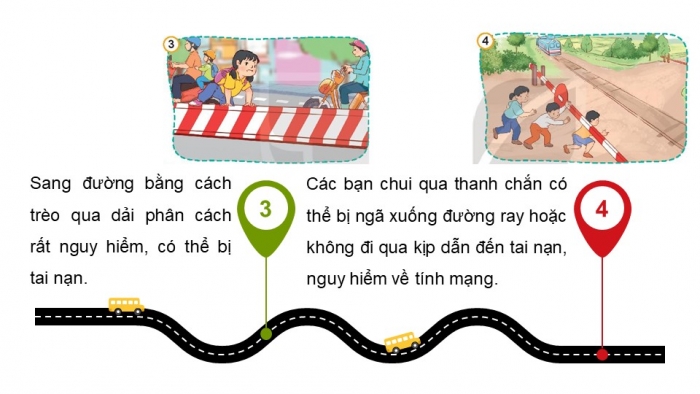 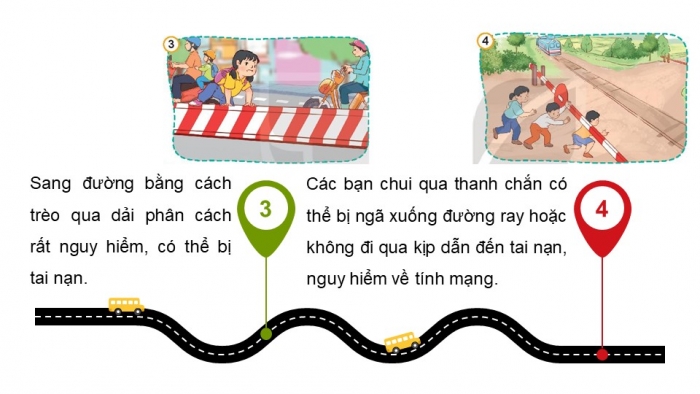 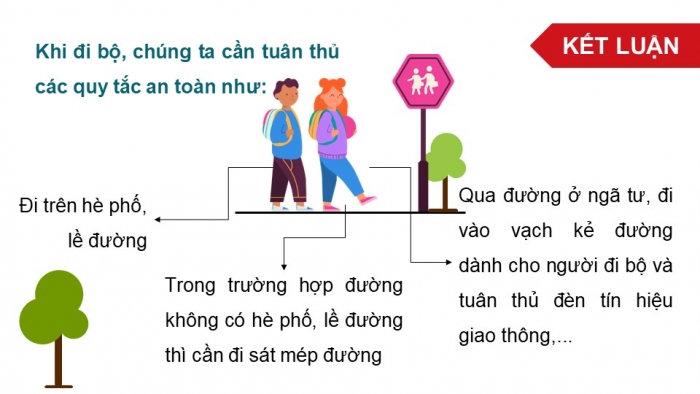 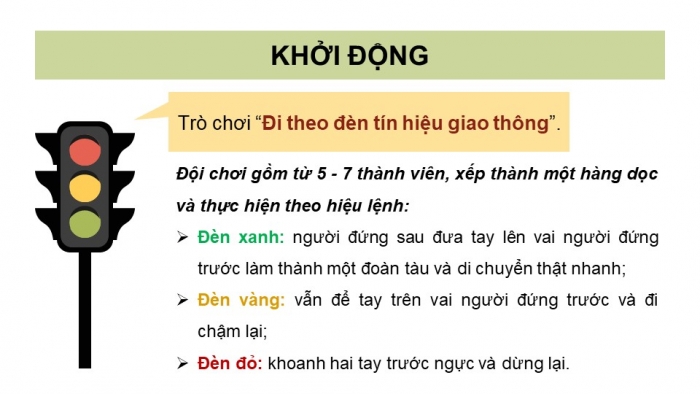 Củng cố, vận dụng:
+ Em hãy đi bộ trong các trường hợp nào?

+ Em hãy chia sẻ với bạn trong nhóm các quy tắc an toàn mà em đã thực hiện khi đi bộ?
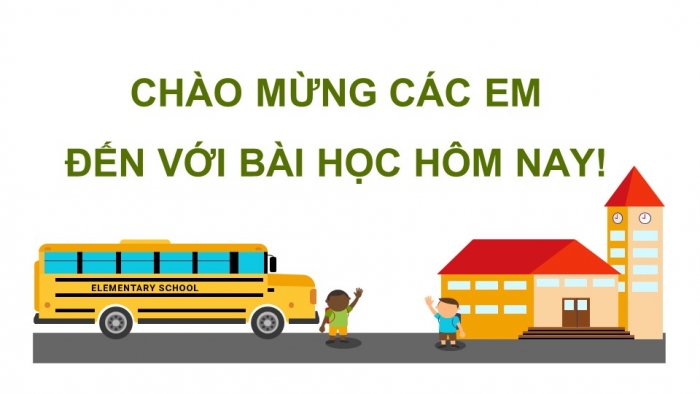 Xin chào và hẹn gặp lại các em trong tiết học tiếp theo!